September 12, 2016
Sharpen Pencil
Collect PDN, textbook, clicker
Sit in assigned seat
Work silently on pdn

MUST BE EXTRA QUIET THIS WEEK!
Momma mouse will eat her babies if loud or if bothered to much. This means trying to look at them.
6th & 7th Grade SLO Test
Teacher will pass out and explain procedure.
Students will complete Friday Fold-ables if Finish early.
7th Grade Decomposition
6th Grade Density
7TH Grade TEK: 7.5B
7.5 Matter and energy.  The student knows that interactions occur between matter and energy.
The student is expected to
7.5B demonstrate and explain the cycling of matter within living systems such as in the decay of biomass in a compost bin.
6th Grade Pre-AP TEK:6.6B
6.6  Matter and Energy.  The student knows matter has physical properties that can be used for classification.
The student is expected to…
6.6B calculate density to identify an unknown substance
7th Grade Essential Question
Have you ever wondered what happens to the apple core you threw away? Yesterday we learned that the energy in that apple core is never destroyed, so if that is the case where does the energy go? Explain.
6th Grade Pre-AP Essential Question
Have you ever noticed how a small plastic ball and a small rubber ball are close to the same size but one is a lot heavier than the other.  Why do you think this is? Explain
7th Grade
What does it mean to decompose?
https://www.youtube.com/watch?v=dRXNo7Ieky8
https://www.youtube.com/watch?v=YgzUeGpBeSI
7th Grade Foldable
State The
Question
Decompose
Decomposition Virtual Lab Foldable
Form a
Hypothesis
Directions:
.Fold along the long dashed lines fold in towards the    middle of foldable (words show be on front / cover)
.Log in to www.coachpease.com
.Click on 1st 6 weeks
.Click on Decomposition Virtual Lab link (make sure you are on the 7th Grd Science 2016-17 side)

5.Read the information provided to complete the lab
6. Using information obtained from lab complete this       foldable.
7. Once Complete turn in for a grade



Name: _____________________________________
Class Period: ___________________
Compost
Test The
Hypothesis
Green
Materials
Collect
Data
http://www.glencoe.com/sites/common_assets/science/virtual_labs/ES01/ES01.html
Brown 
Materials
Form a
 Conclution
Micro-Organisms
What roll do they play in decomposition?
Definition
Determine the problem. State what you want to do.
Complete the data table below  as you test the hypothesis .
State a prediction you want to test
Definition
Test your hypothesis. Explain how you will use this virtual lab to answer    question.
Describe / list items
What data will you record?
Describe / list items
Was your hypothesis correct or not? Explain.
6th Grade Video Clip
So what is Density?
https://www.youtube.com/watch?v=zlkpZZW29b0
https://www.youtube.com/watch?v=74jU3B-2bAE
6th Grade Lab
The purpose of the lab is help us answer our essential question over density, mass, and volume.
See next slide…
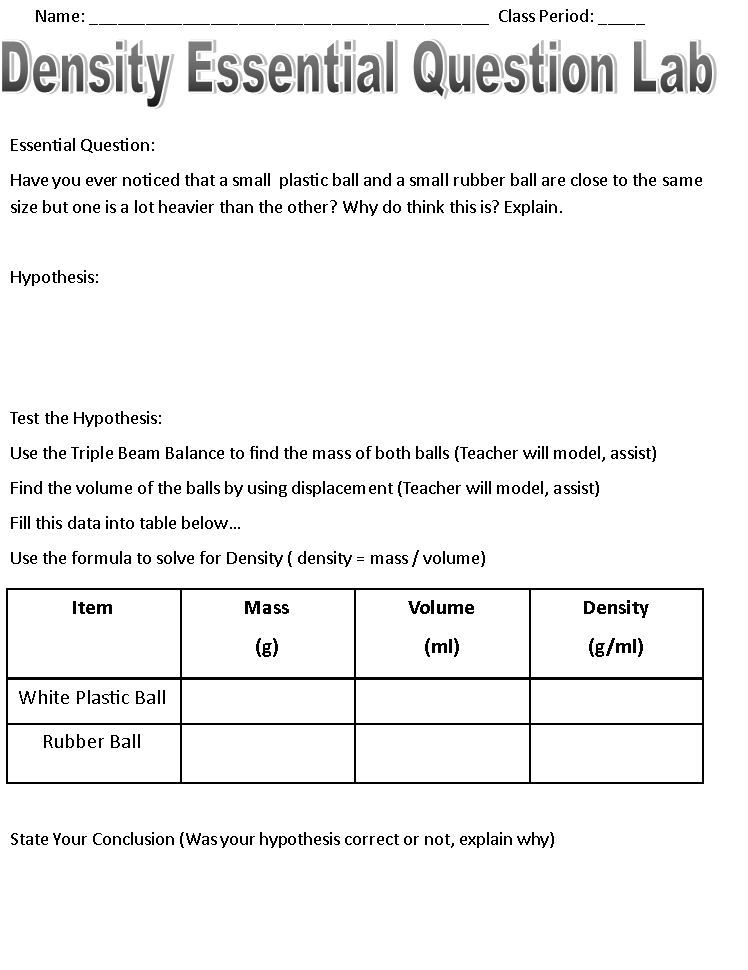